Презентация к конспекту интегрированной образовательной деятельности с детьми старшей группы«Путешествие по планетам солнечной системы»
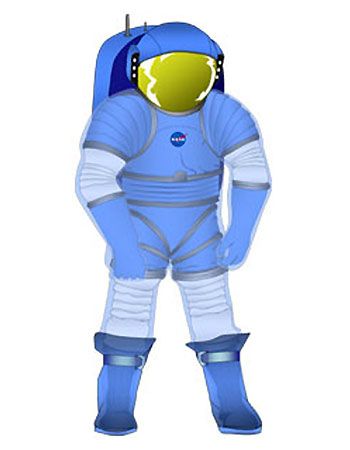 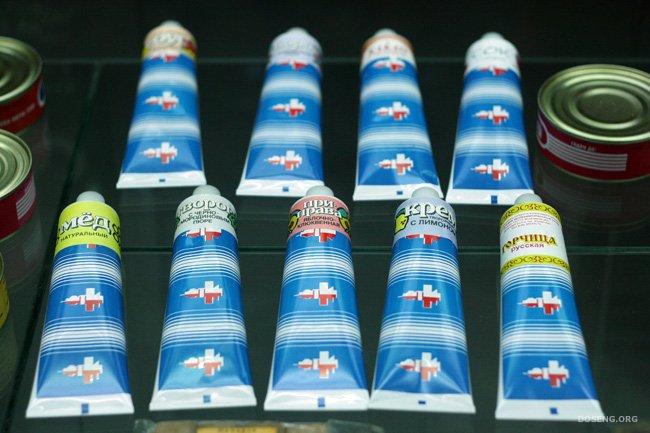 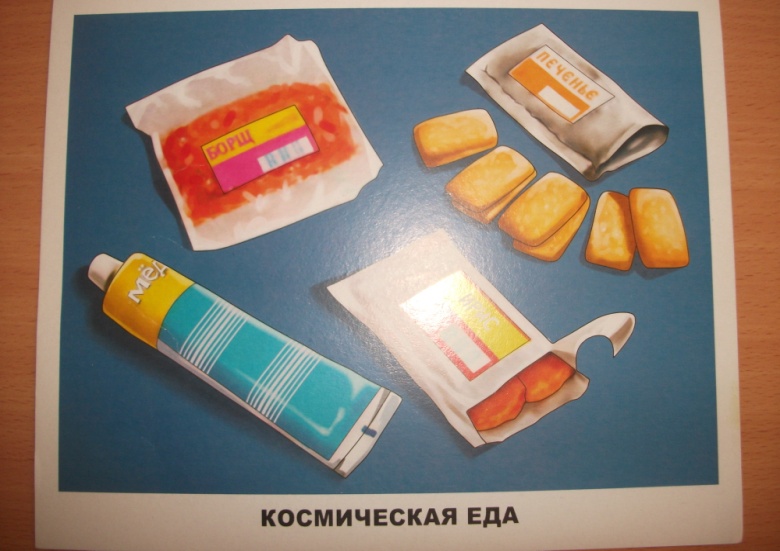 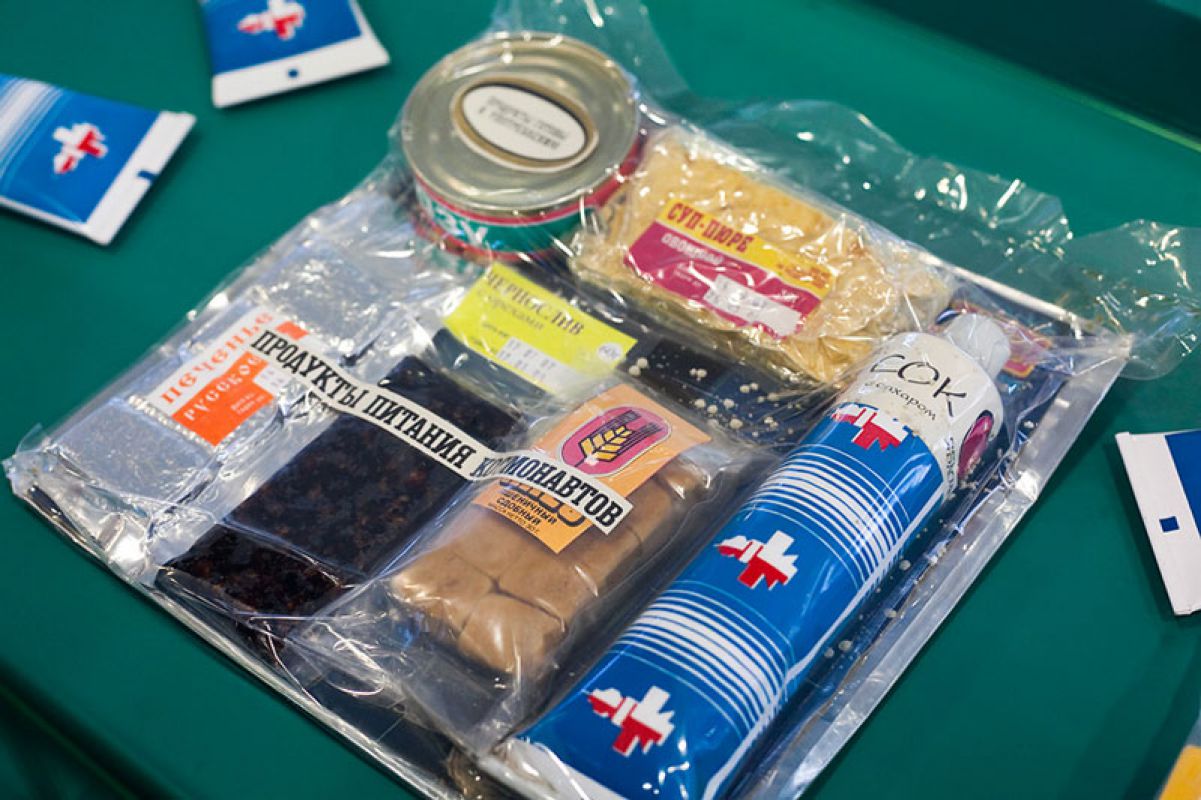 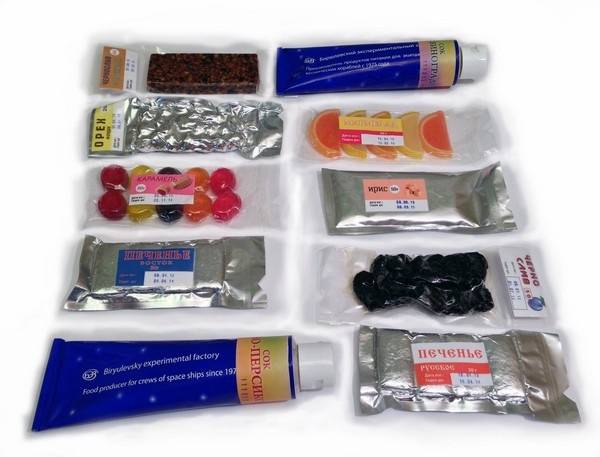 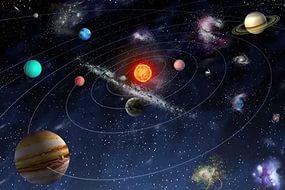 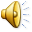 Панно солнечной системы
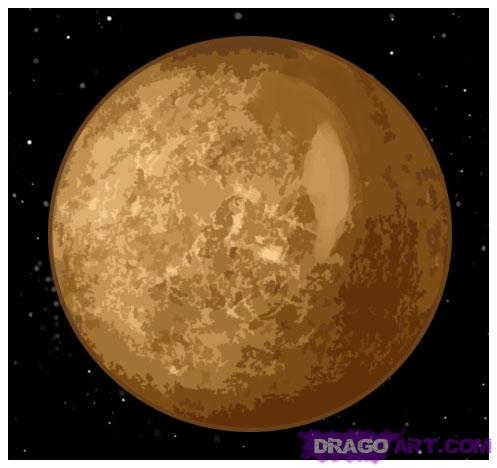 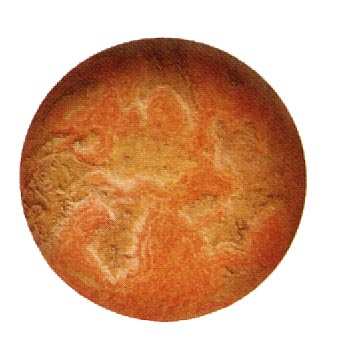 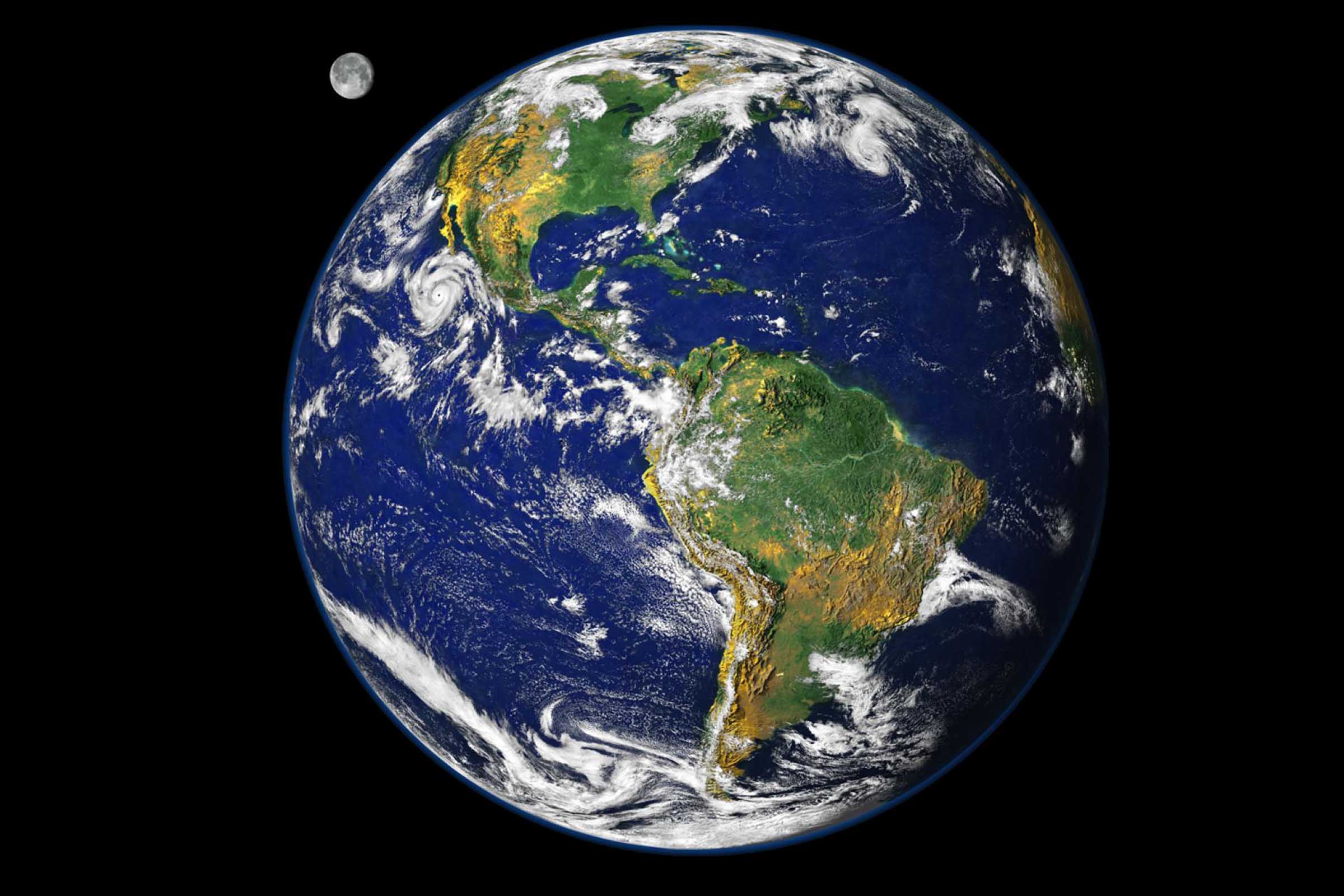 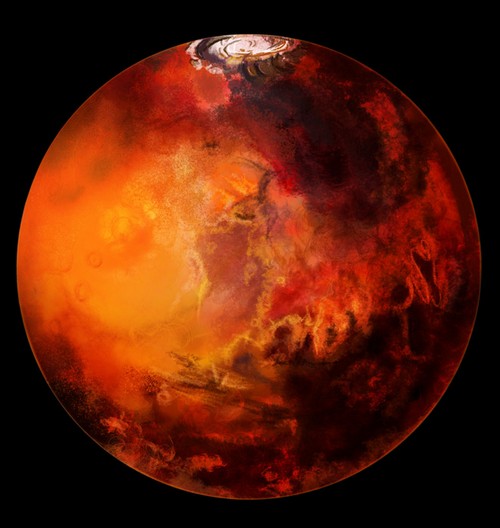 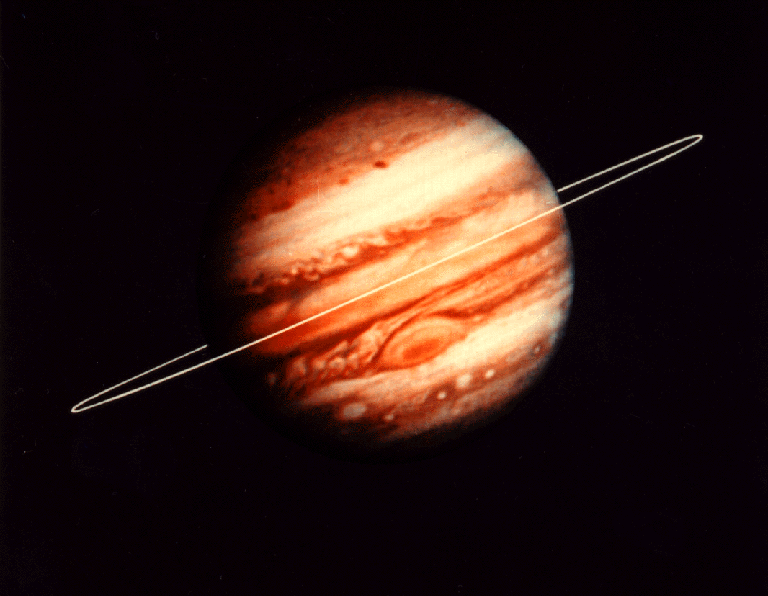 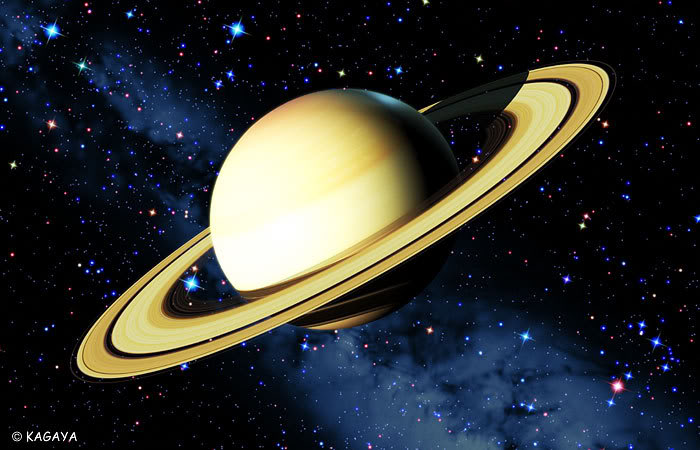 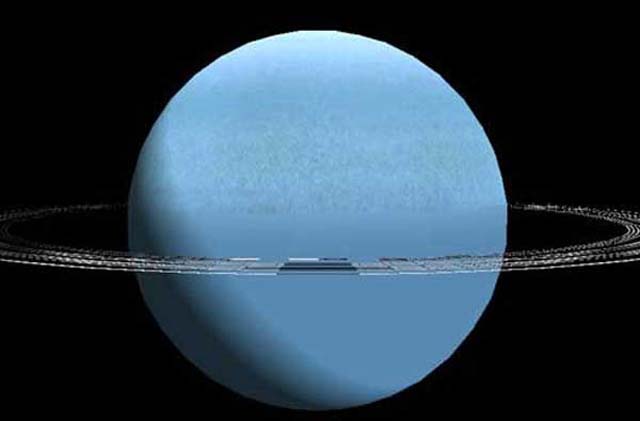 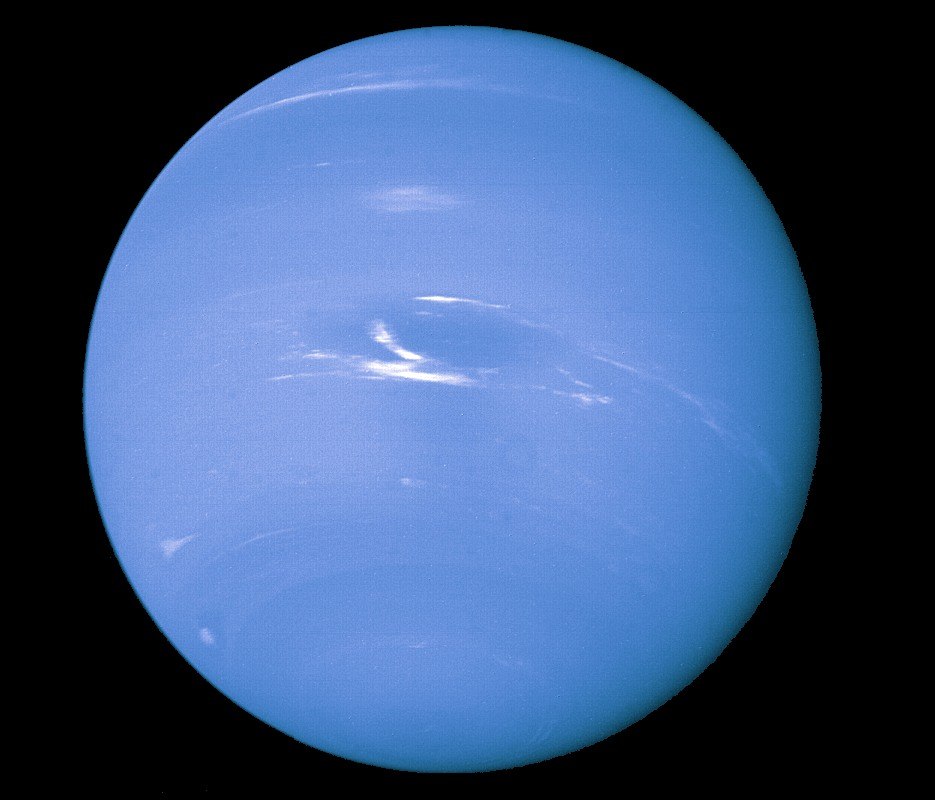 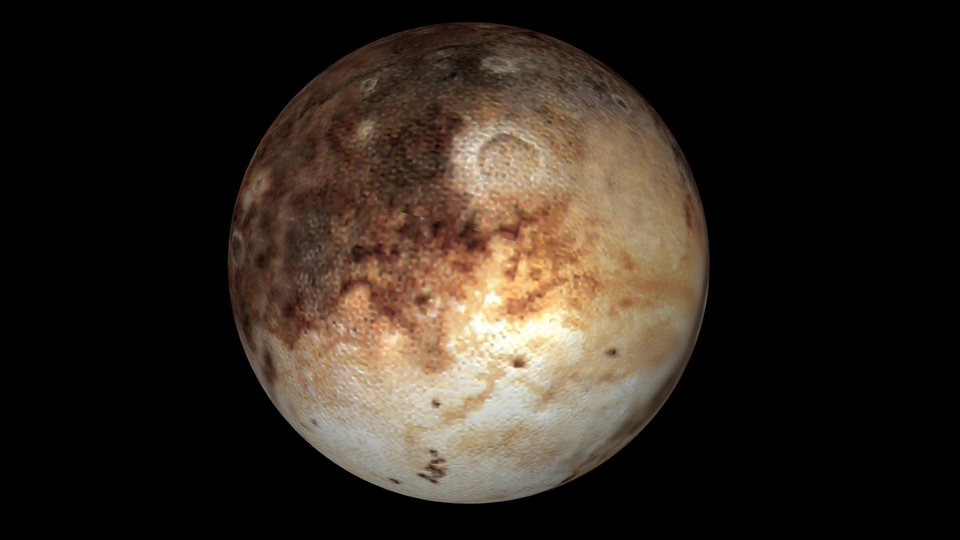 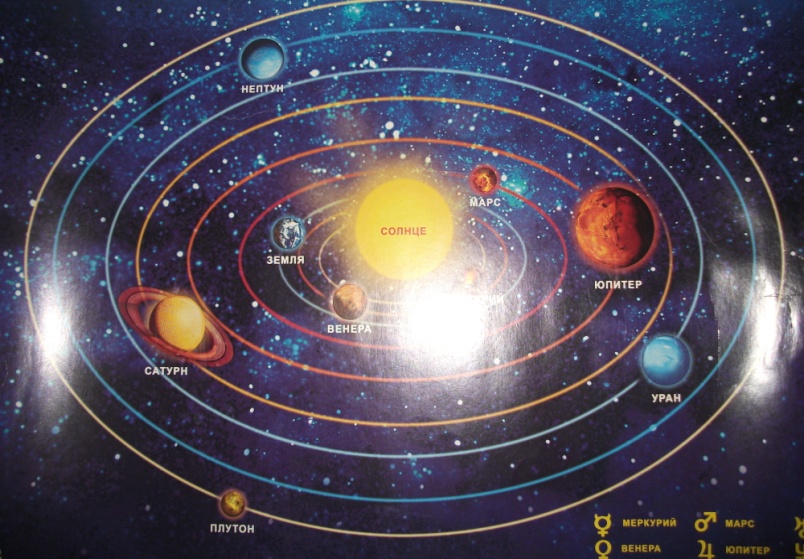 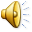 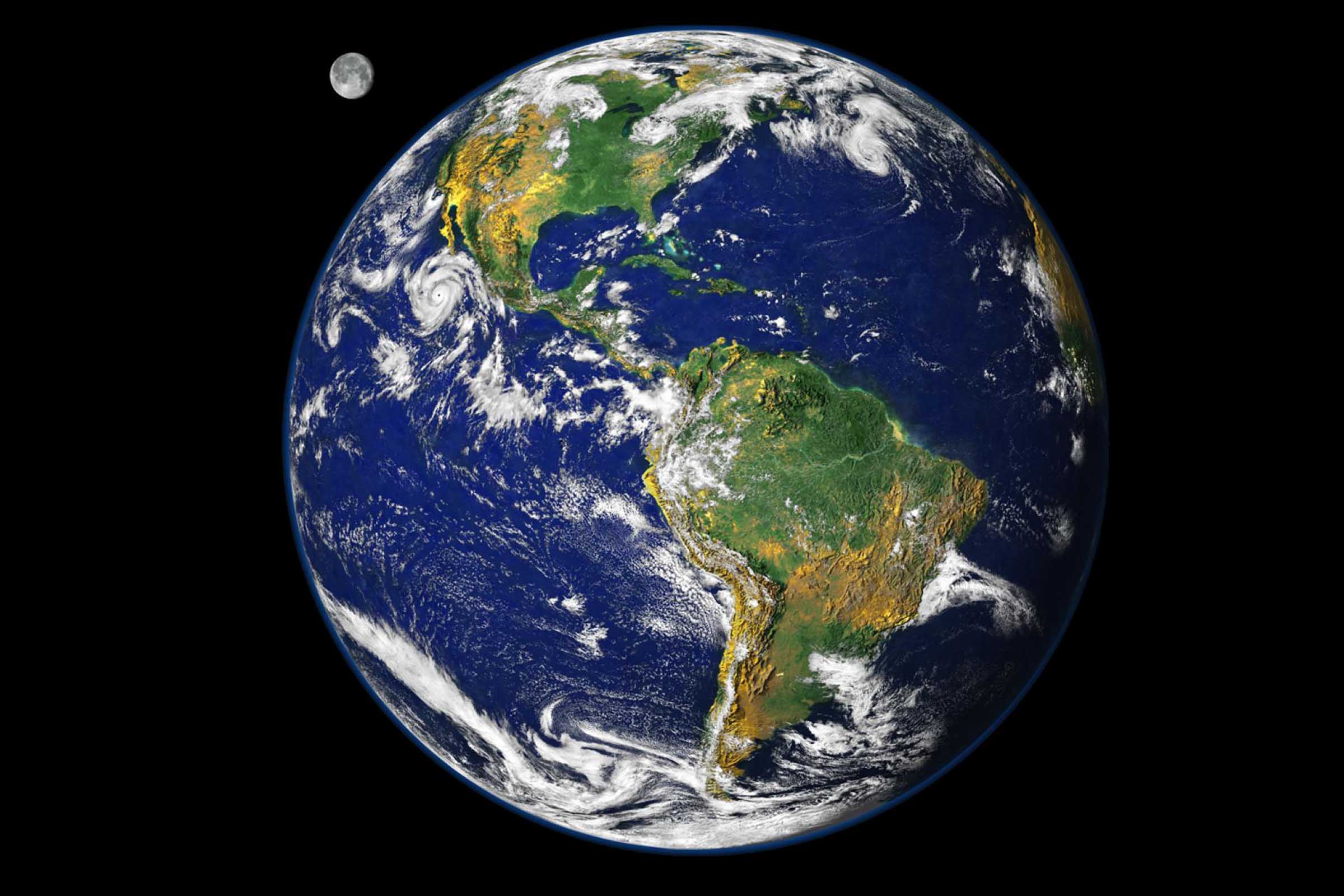